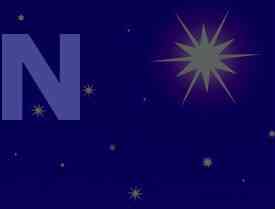 Nacht
прошла,
Темноту увела.
Замолчал сверчок,
Запел петушок.
Нам купили Orange один,
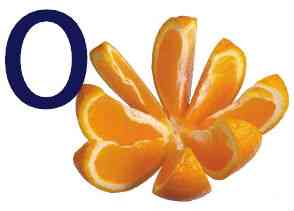 Как же быть, на вид он не делим?!
Решение есть, и верится,
На дольки он разделится.
В лес с подружкой мы пошли,Много Pilzen там нашли.
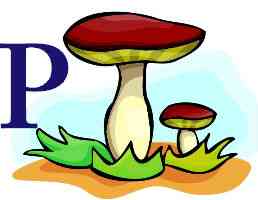 Буква "Q" у нас согласная,Интересная, прекрасная.Бьёт ключом Quelle в лесу,Скорей туда, я покажу.
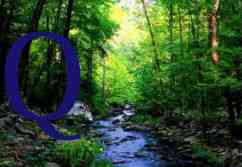 Буква"R" для нас важна,Она спасёт нас от дождя.Мы на улицу пойдём,Regenschirm с собой возьмём.
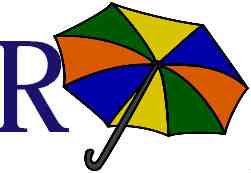 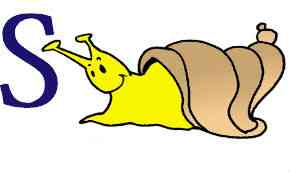 Schnecke
медленно ползёт,
На спине свой дом везёт,
Неторопливо, от куста до куста,
Дорога её не проста.
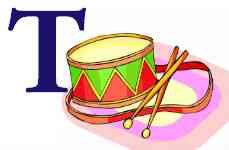 Trommel
бьют, а он гремит —
В ногу всем шагать велит.
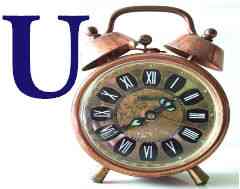 Uhr
Говорят: Uhr спешат.
Говорят: Uhr идут,
Но немножко отстают.
Мы смотрели с Мишкой вместе,
Всё же Uhr висят на месте.
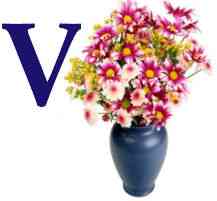 Vase
в доме так нужна,
С ней приходить к нам весна.
В Vase ставим мы цветы,
Небывалой красоты.
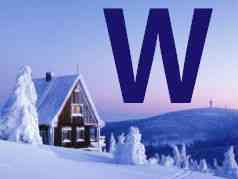 Winter
За окном мороз, вьюга и снега,
  Видно Winter к нам пришла!!!
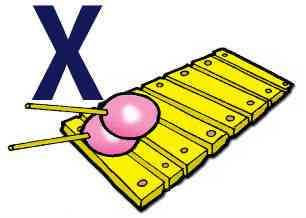 Где найдешь такое слово,
Чтобы "X" в начале было
Посмотрите - это он!
Немецко-русский Xylophon.
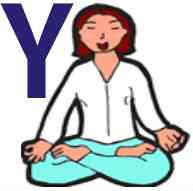 Yogi
Висевший Yogi
скрутился, словно узел:
Где руки, ноги - разобраться мука...
Листая книгу палец много муслил
Ноги, торчащей прямо из-за уха!
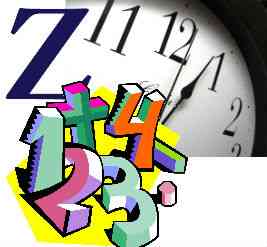 Zeit
Все мы буквы изучили,
Чуть про "Z" мы не забыли.
С "Z" мы сможем Zeit узнать,
Сможем Zahlen посчитать!
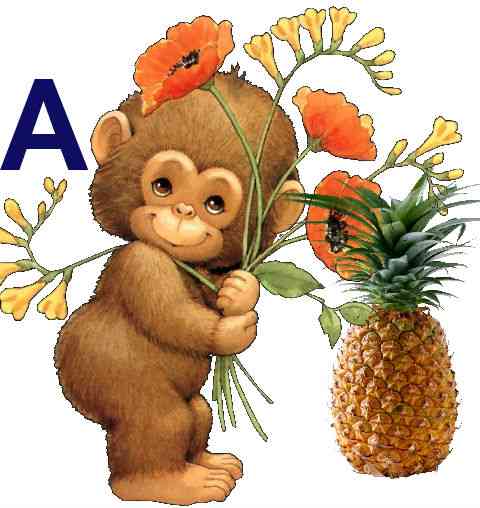 Букву "A" должны все знать,
Чтобы хорошо уметь читать.
Ah, Affe, Ananas,
Пополняем наш запас.
Buch
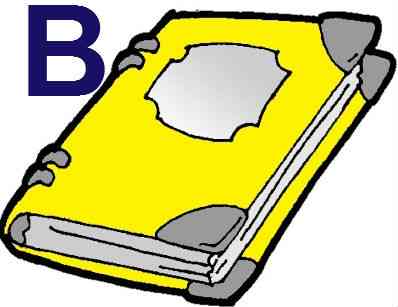 Девчонки и мальчишки,
Где же ваши книжки?
Книга по-немецки Buch,
Читайте больше в слух!
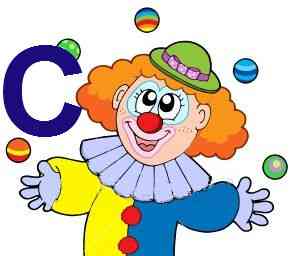 Ах и "С", как хороша,
С ней знакомы все слова!
Клоун по-немецки Clown,
Компьютер - Computer.
С                   Deutschland
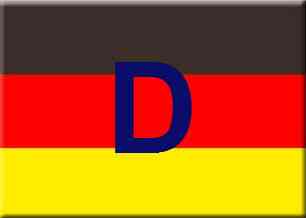 Буква "D" в Германии нужна,
Ведь на неё называется страна.
С "D" в Deutschland пойдём,
Много друзей там найдём!
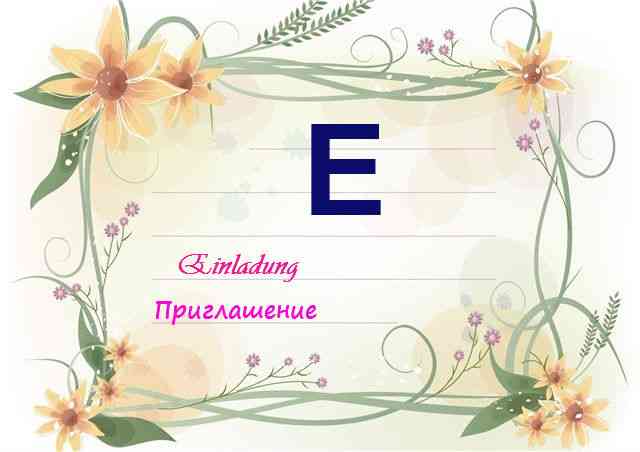 С буквой "E" мы давние друзья,
Много слов с ней знаю я.
Einladung - приглашение,
Entgegnung - возражение.
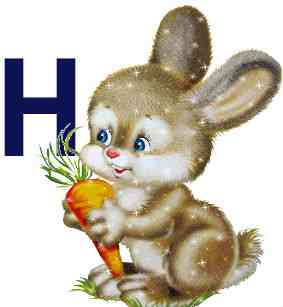 Трусливый Hase живёт в лесу,
Боится волка и лису.
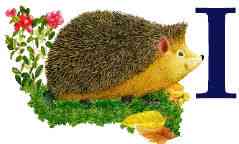 Igel
Кто у нас на букву "I",
Весь в иголках посмотри!
Очень он похож на ель,
А зовут его Igel!
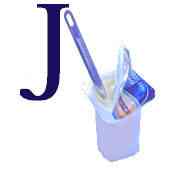 Joghut
Чтобы Joghurt прочитать,
Букву "J"всем надо знать!
Нам без "J" никак нельзя,
Очень вкусная она!
Kuckuck
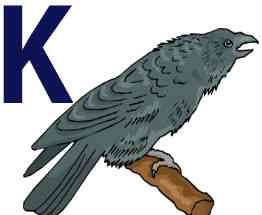 Часто слышим мы в лесу:
ку-ку, ку-ку, ку-ку!
От кого же этот звук?
Ну, конечно, от Kuckuck!
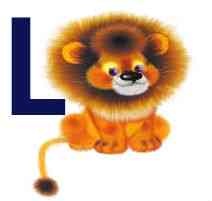 Löve
Löve - царь зверей,
Всех на свете он сильней.
Ты к нему не подходи,
Стороною обходи!
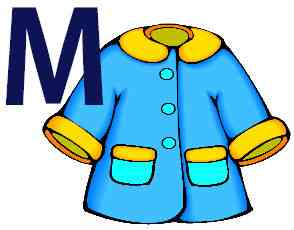 Mantel
Тёплый Mantel висит в шкафу,
Пока тепло, не нужен никому.
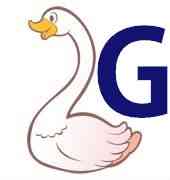 Ganz
Ganz гогочет, га-га-га,
Где же гости господа?
Я гостей сегодня ждал,
Букву "G" к себе позвал.
Fußball
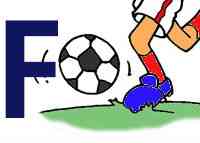 Нога- Fuß, а мячик - Ball,
Пойдем играть с тобой в Fußball.